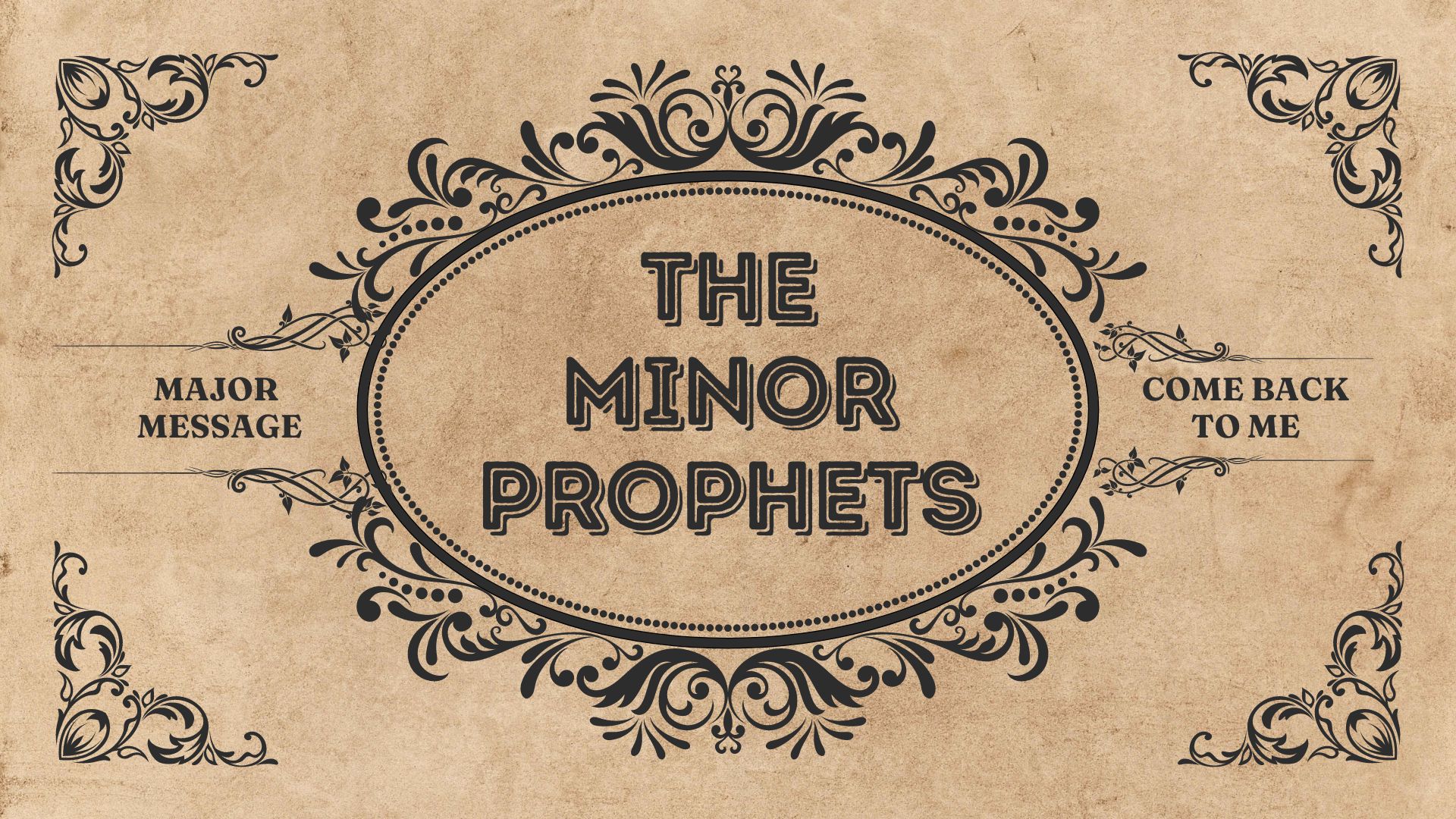 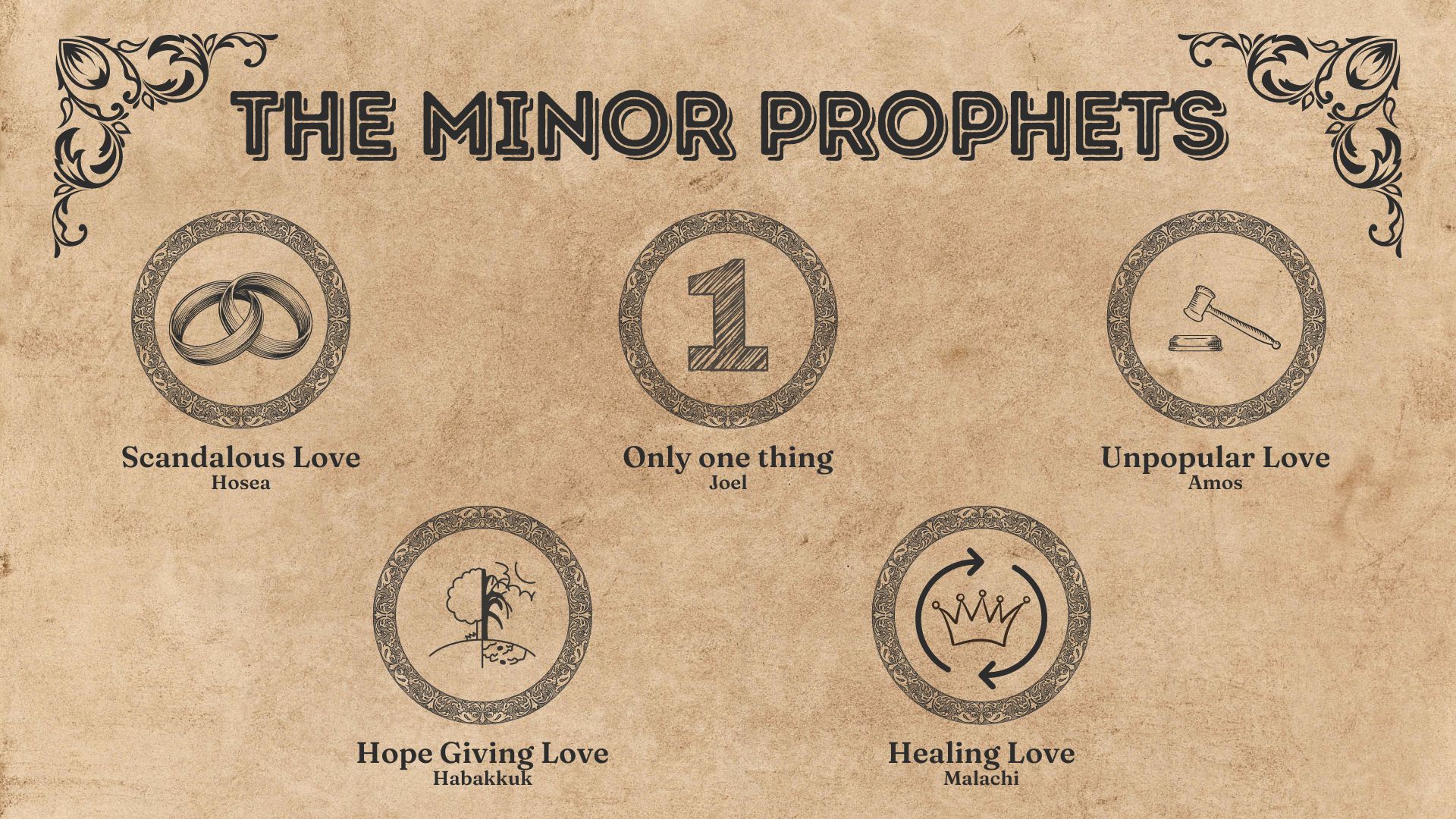 1 The word of the Lord that came to Joel, the son of Pethuel: 2 Hear this you elders; give ear, all inhabitants of the land! Has such a thing happened in your days, or in the days of your fathers? 3 Tell your children of it, and let your children tell their children, and their children to another generation.
Joel 1:1-3 ESV
4What the cutting locust left, the swarming locust has eaten. What the swarming locust left, the hopping locust has eaten, and what the hopping locust left, the destroying locust has eaten. 
Joel 1: 4 ESV
The plague is an illustration of sin
The plague is a warning of God’s coming judgement for sin
5 Awake, you drunkards, and weep, and wail, all you drinkers of wine, because of the sweet wine, for it is cut off from your mouth. 6 For a nation has come up against my land, powerful and beyond number; its teeth are lions’ teeth, and it has the fangs of a lioness. 7 It has laid waste my vine and splintered my fig tree; it has stripped off their bark and thrown it down; their branches are made white.
Joel 1: 5-7 ESV

3 The land is like the garden of Eden before them, but behind them a desolate wilderness, and nothing escapes them.
9 They leap upon the city, they run upon the walls, they climb into the houses, they enter through the windows like a thief.
Joel 2: 3, 9 ESV
HOW we Repent

12 “Yet even now”, declares the Lord, “return to me with all your heart, with fasting, with weeping, and with mourning; 13 and rend your hearts and not your garments”.
Joel 2: 12-ESV

For Godly grief produces a repentance that leads to salvation without regret, whereas worldly grief produces death.
2 Corinthians 7:10 ESV
WHY we Repent
Return to the Lord your God, for he is gracious and merciful, slow to anger, and abounding in steadfast love: and he relents over disaster.
Joel 2: 13 ESV

“All that the Father gives me will come to me, and whoever comes to me I will never cast out”
John 6:37 ESV
14  Who knows whether he will not turn and relent, and leave a blessing behind him, a grain offering and a drink offering for the Lord your God?
Joel 2: 14 ESV
18 Why should the nations say “where is there God?” And the Lord became jealous for his land and had pity on his people. 19 The Lord answered and said to his people, “Behold, I am sending to you grain, wine and oil, and you will be satisfied”…
Joel 2: 18-19 ESV

25 I will restore to you the years that the swarming locust has eaten, the hopper, the destroyer, and the cutter, my great army, which I sent among you.
Joel 2: 18-19 ESV
28 “And it will come to pass afterward, that I will pour out my Spirit on all flesh; your sons and daughters shall prophesy, your old men shall dream dreams, and your young men shall see visions. 29Even on the male and female servants in those days I will pour out my Spirit. 30And I will show wonders in the heaven and on the earth, blood and fire and columns of smoke. 31The sun shall be turned to darkness, and the moon to blood, before the great and awesome day of the Lord comes. 32And it shall come to pass that everyone who calls on the name of the Lord shall be saved. For in Mount Zion and in Jerusalem there shall be those who escape, as the Lord has said, and among those survivors shall be those who the Lord calls.”
Joel 2: 28-32 ESV
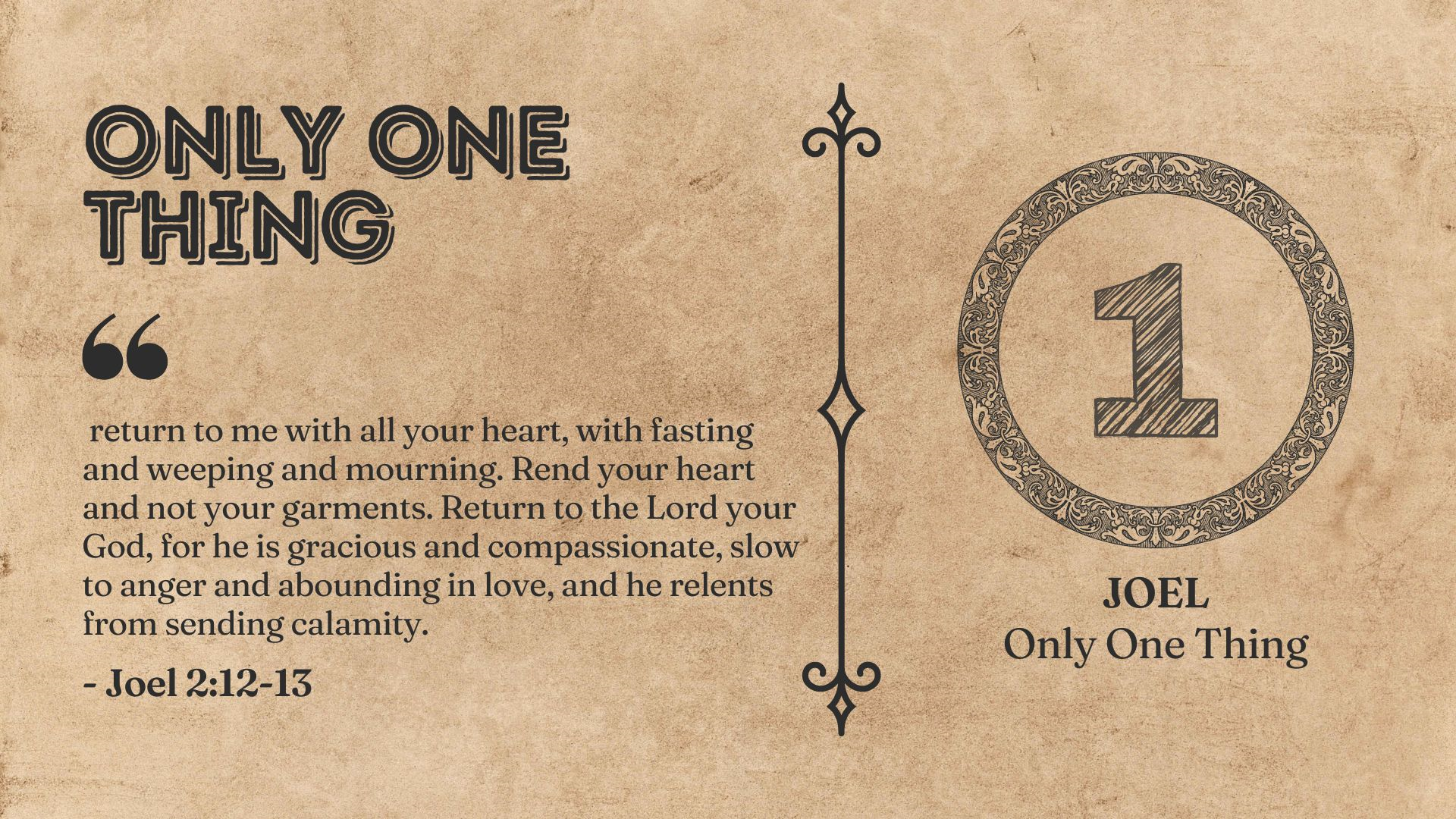